Stratified Care: The Role of Switching or Augmentation Therapies Used When Treating Schizophrenia
Leslie Citrome, MD, MPH
Clinical Professor of Psychiatry and Behavioral Sciences
New York Medical College
Valhalla, NY
Resource Information
About This Resource
These slides are one component of a continuing education program available online at MedEd On The Go titled Schizophrenia: Evidence-based Approaches to Integrating Emerging Treatments Into Clinical Practice

Program Learning Objectives:
Identify the limitations of current D2 antipsychotic medications in treating SCZ, with a focus on efficacy limitations and safety/side effect considerations
Increase awareness in accurately identifying individuals who may benefit from switching to or augmentation with new and emerging therapies
Educate regarding how and when to incorporate switching or augmentation strategies into antipsychotic medication management of patients with SCZ, including special populations
Educate regarding the considerations of integrating new therapies into current clinical practice as a monotherapy, switching option, or augmentation strategy
Provide expert analysis of current clinical trial data of emerging treatment options, particularly regarding their efficacy in controlling negative and positive symptoms and cognitive function 

MedEd On The Go®
www.mededonthego.com
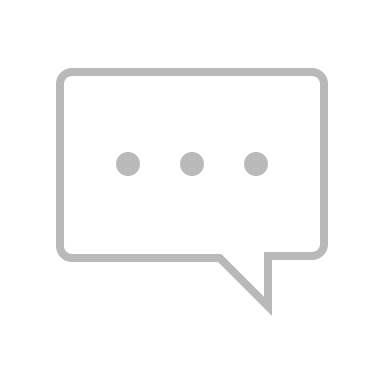 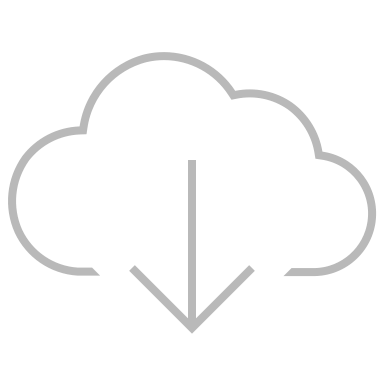 This content or portions thereof may not be published, posted online or used in presentations without permission.
This content can be saved for personal use (non-commercial use only) with credit given to the resource authors.
To contact us regarding inaccuracies, omissions or permissions please email us at support@MedEdOTG.com
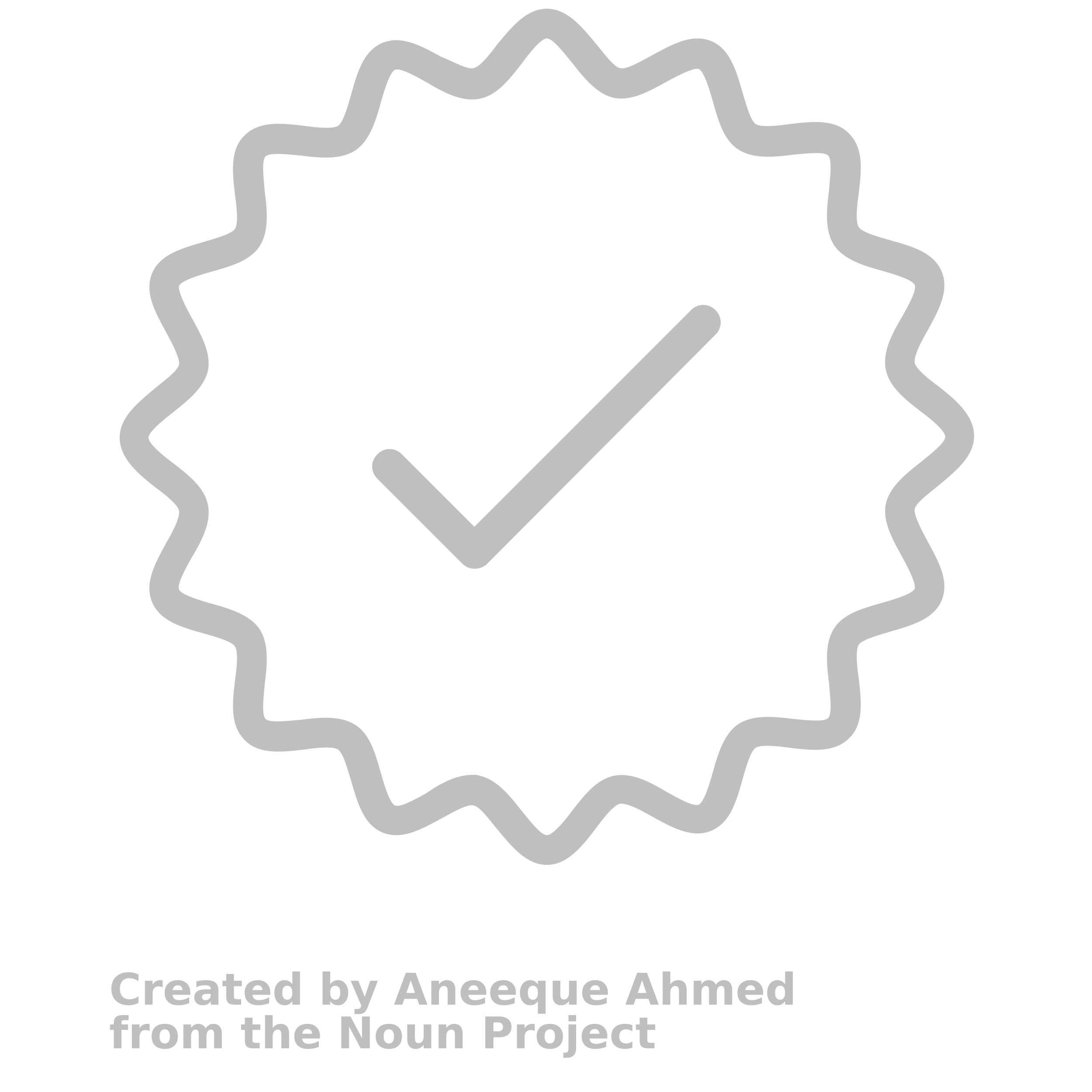 Disclaimer
The views and opinions expressed in this educational activity are those of the faculty and do not necessarily represent the views of Total CME, LLC, the CME providers, or the companies providing educational grants. This presentation is not intended to define an exclusive course of patient management; the participant should use their clinical judgment, knowledge, experience, and diagnostic skills in applying or adopting for professional use any of the information provided herein. Any procedures, medications, or other courses of diagnosis or treatment discussed or suggested in this activity should not be used by clinicians without evaluation of their patient's conditions and possible contraindications or dangers in use, review of any applicable manufacturer’s product information, and comparison with recommendations of other authorities. Links to other sites may be provided as additional sources of information.
Switch or Augment?
There are parallels with what we do when treating major depressive disorder
Novel antipsychotics with a non-dopaminergic MOA may be useful for antipsychotic adjunctive treatment in people with schizophrenia who exhibit: 
Inadequate response
Treatment resistance
Poor tolerability to higher doses of available antipsychotics that are otherwise necessary for efficacy
MOA, mechanism of action.
Medication Strategies to Address Non-Response or Inadequate Response to Treatment
Optimize dose 
Change to another antipsychotic
Augment by adding a nonpharmacological therapy
Augment by adding another agent with a different MOA
What Is the Appropriate Next Step for Partial Responders?
Consider switch if
Intolerable
No response
Patient preference
Consider adding if
Tolerable
Partial response
Patient preference
Why Add?
When a patient has responded to and has tolerated an antipsychotic but has residual symptoms, adjunctive treatment
Builds upon progress already gained
Avoids delays inherent in starting over
Combines different mechanisms of action
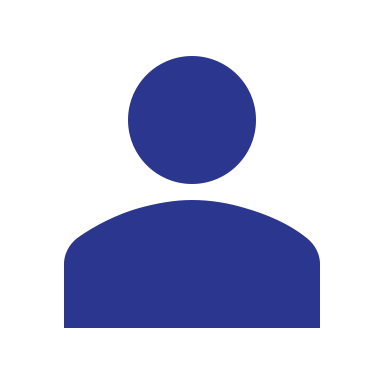 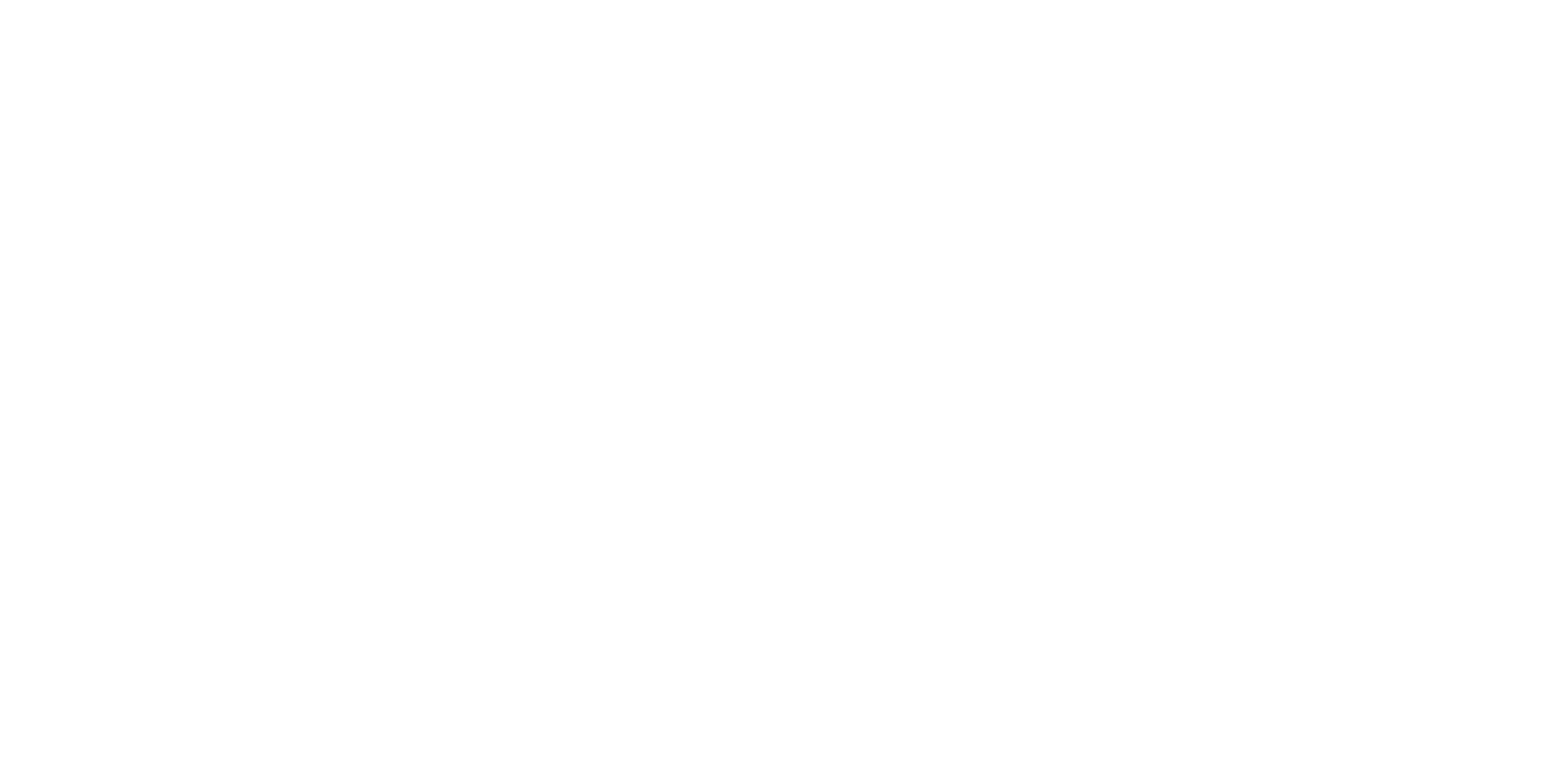 Looking for more resources on this topic?
CME/CE in minutes
Congress highlights
Late-breaking data
Quizzes
Webinars
In-person events
Slides & resources
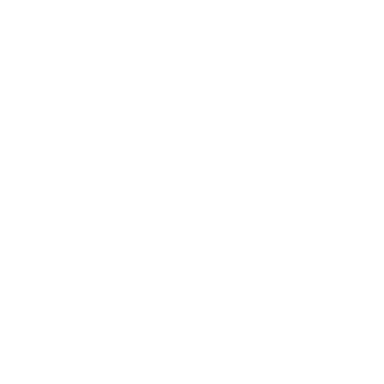 www.MedEdOTG.com